স্বাগতম
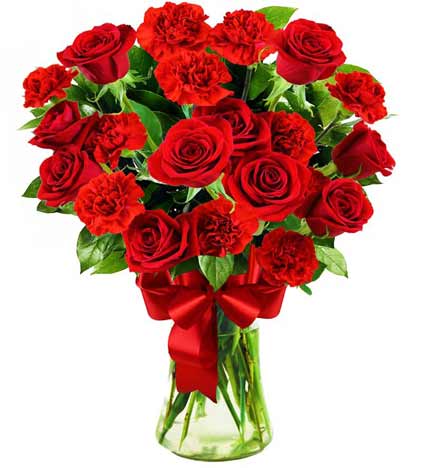 শিক্ষক পরিচিতি
নামঃ নিপা মোনালিসা পলি 
পদবীঃসহকারী শিক্ষক 
বিদ্যালয়ের নামঃভরট্ট সরকারি প্রাথমিক বিদ্যালয়  
সাঘাটা,গাইবান্ধা ।
পাঠ পরিচিতি
বিষয়ঃ বাংলাদেশ ও বিশ্বপরিচয় 
শ্রেণিঃ তৃতীয় 
পাঠঃসমাজে বিভিন্ন পেশা 
পাঠ্যাংশঃ যারা তৈরি করেন 
সময়ঃ ৪৫ মিনিট 
তারিখঃ১৮/০২/২০২০ইং
শিখনফল
৬.১.১। সমাজে বিভিন্ন ধরনের পেশার তালিকা তৈরি করতে পারবে ।৬.১.২। বিভিন্ন ধরনের পেশাজীবীর কাজের বর্ণনা দিতে পারবে । 
৬.১.৩.। সমাজে সব কাজ যে সমান গুরুত্বপূ্র্ণ তা উপলব্ধি করবে ।
বলতো এটা কিসের  ছবি ?
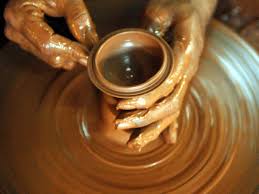 কুমার
বলতো এটা কার ছবি ?
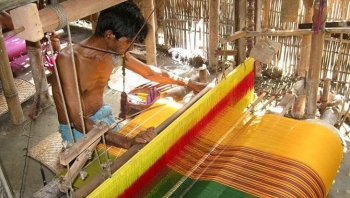 তাঁতি
বলতো এটা কার ছবি  ?
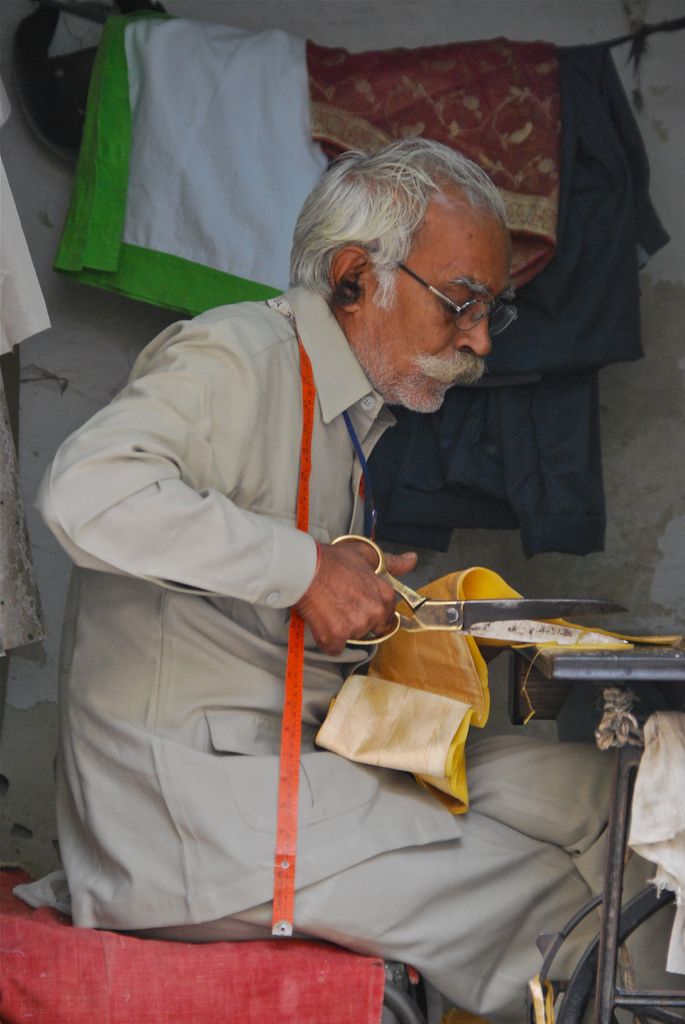 দর্জি
বলতো এখানে কাদের দেখা যাচ্ছে ?
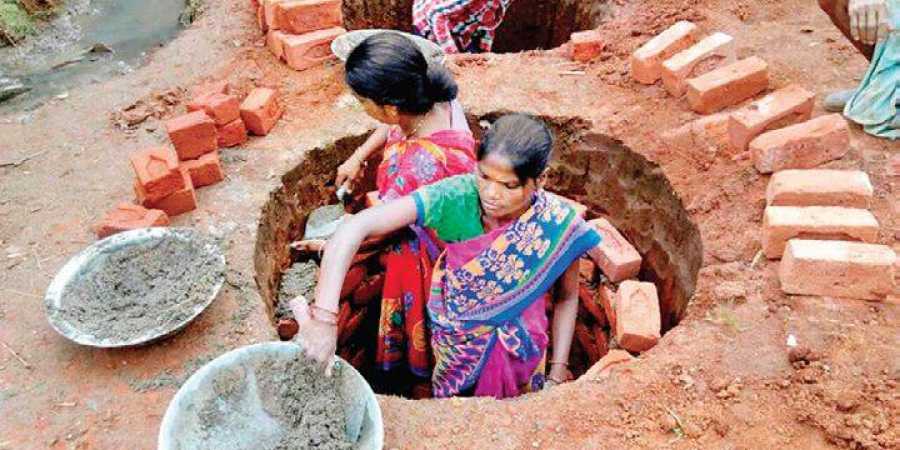 রাজমিস্ত্রি
যারা তৈরি করেন
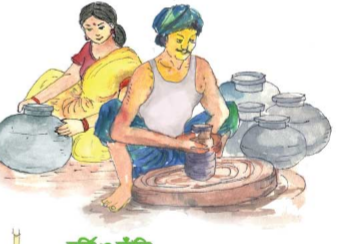 বিভিন্ন পেশার মানুষ বিভিন্ন উপকরণ ব্যবহার করে নানা জিনিস তৈরি করে থাকেন ।  

কুমার 
কুমার কাদামাটি দিয়ে হাঁড়ী, পাতিল ,কলস ,টব ,ইত্যাদি তৈরি করেন । 
এগুলো আমরা ঘরের কাজে ব্যবহার করি ।
তাঁতি ও দর্জি
তাঁতি সুতি,রেশম,ও পশমের সুতা দিয়ে তাঁতে কাপড় বুনেন। দর্জি কাপড় দিয়ে নানারকম পোশাক তৈরি করেন। আমরা এই সব পোশাক প্রতিদিন পরি। বিশেষ উৎসব ও অনুষ্ঠানে নতুন পোশাক পরে আনন্দ পাই।
রাজমিস্ত্রি
রাজমিস্ত্রি ইট,সিমেন্ট বালু,লোহার রড ইত্যাদি দিয়ে ঘর-বাড়ী তৈরি করেন। গ্রাম ও শহর সব জায়গাটতেই এই ধরনে ঘর-বাড়ী রয়েছে।
দলীয় কাজ
১। দর্জি কি কাজ করে ?
২। রাজমিস্ত্রি কি তৈরি করে ?
পাঠ্য বইয়ের ২৪ নং পৃষ্ঠা খুলে পড়ো ।
মূল্যায়ন
১। কুমার কী ধরনের কাজ করেন ? 
২।দর্জি ও তাঁতি আমাদের কী ভাবে উপকার করেন ?
পরিকল্পিত কাজ
১। তোমার বাবা কি কাজ করেন ?
সবাই কে ধন্যবাদ
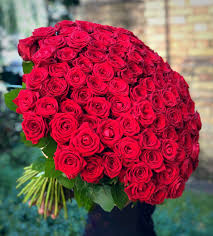